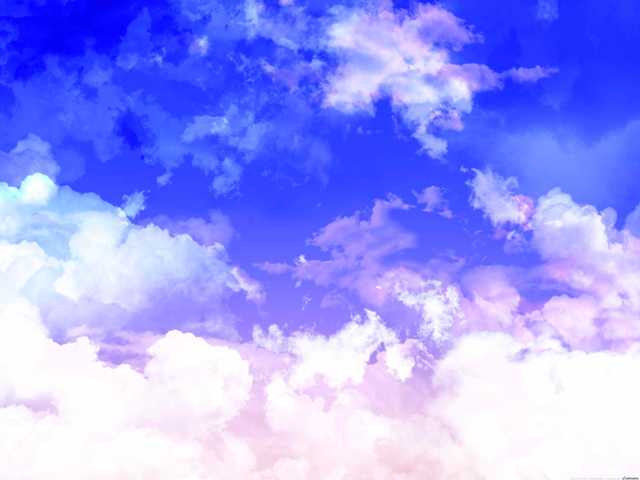 СОВРЕМЕННЫЙ ОБРАЗ ЖИЗНИ И ЗДОРОВЬЕ ЧЕЛОВЕКА
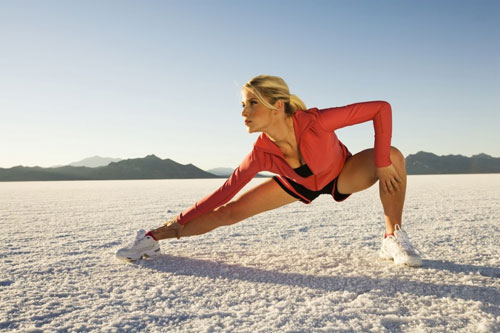 ИВАНОВА ЕКАТЕРИНА ПАВЛОВНА – СТАРШИЙ ВОСПИТАТЕЛЬ МДОУ№17
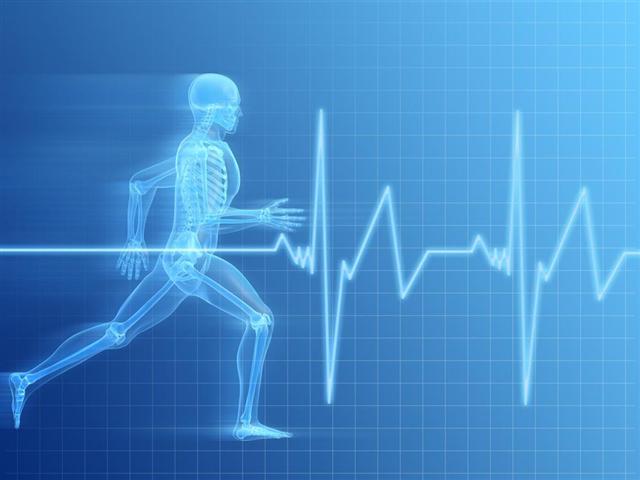 Здоровье - бесценное достояние не только каждого человека, но и всего общества.
Здоровье - непременное условие счастья.
Здоровье не может характеризоваться благополучием, поскольку это - характеристика не субъекта, а результата его взаимодействия со средой.
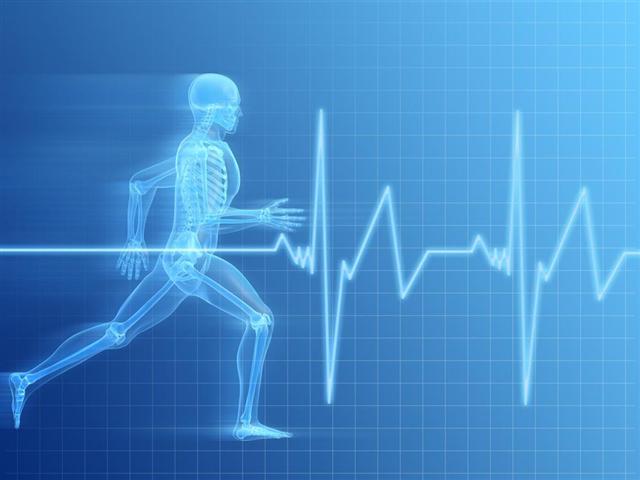 Принципы необходимые современному человеку
Во-первых, необходимо повысить стрессоустойчивость своего организма. 

Во-вторых, утреннее пробуждение должно ознаменовать собой начало нового радостного дня, а не заглатывание кофе на автомате и безрадостную поездку на работу. 

В-третьих, в течение дня, если нет возможности нормально покушать, то заменить бутербродные перекусы на что-то полезное, например, обезжиренный творог с бананом.
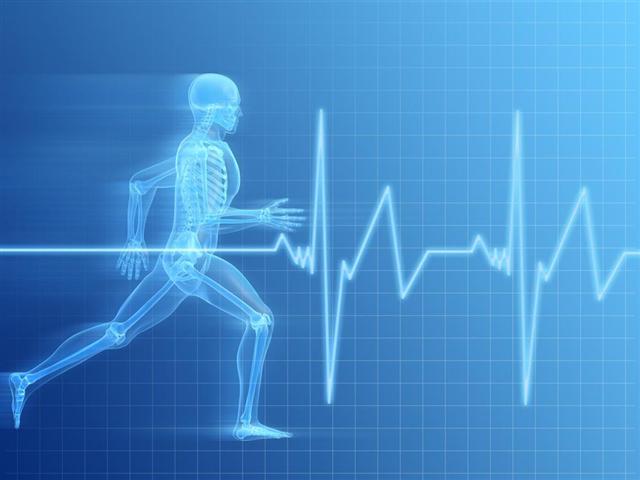 Факторы, определяющие здоровье
Соблюдение режима дня – труда, отдыха, сна - в соответствии с суточным биоритмом;
Двигательная активность, включающая систематические занятия доступными видами спорта, оздоровительным бегом, ритмической и статической гимнастикой, дозированной ходьбой на воздухе;
Умение снимать нервное напряжение с помощью мышечного расслабления (автогенная тренировка);
Разумное использование методов закаливания, гипертермических и гидровоздействий;
Рациональное питание.
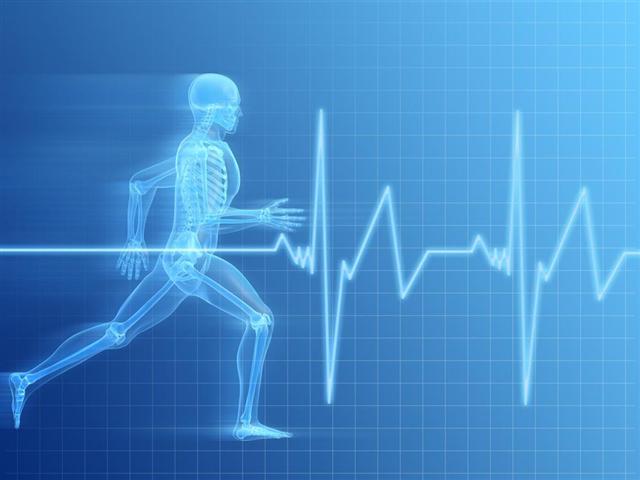 Здоровый образ жизни нацелен на то, чтобы человек: 

умел высокоэффективно и экономично трудиться, 
рационально расходовать свои силы, знания и энергию в процессе 
своей профессиональной, общественно-полезной деятельности;

владел знаниями, умениями и навыками восстановления и
 оздоровления организма после напряженного труда;

постоянно углублял свои нравственные убеждения, духовно обогащался,
 развивал и совершенствовал свои физические качества и способности;

- самостоятельно поддерживал и укреплял свое здоровье.
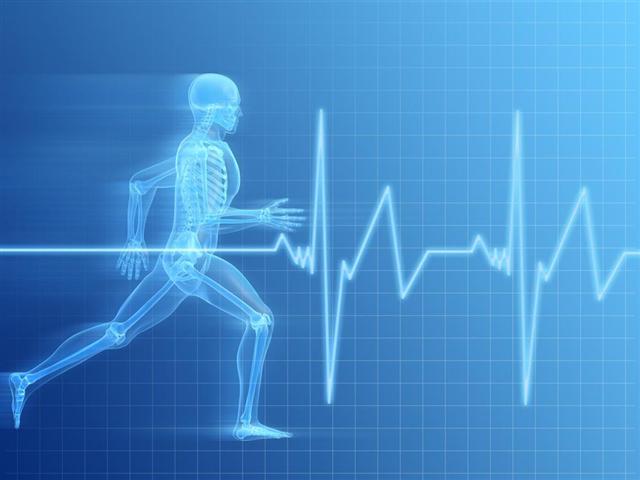 Эффектив­ность здорового образа жизни для данного человека можно определить по ряду биосоциальных критериев, включающих:
- оценку морфофункциональных показателей здоровья: уровень физического развития, уровень физической подготовленности, уровень адаптивных возмож­ностей человека;
- оценку состояния иммунитета: количество простудных и инфекционных за­болеваний в течение определенного периода;
- оценку адаптации к социально-экономическим условиям  жизни (с учетом эффективности профессиональной деятельности, успешности деятельности и ее «физиологической стоимости» и психофизиологических особенностей); актив­ности исполнения семейно-бытовых обязанностей; широты и проявления соци­альных и личностных интересов;
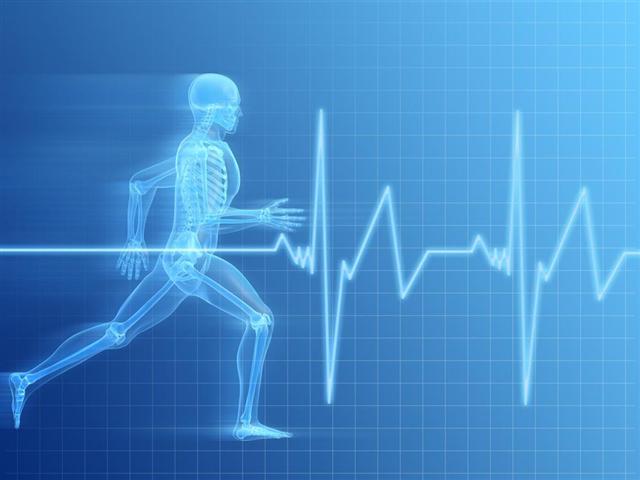 Эффектив­ность здорового образа жизни для данного человека можно определить по ряду биосоциальных критериев, включающих:
- оценку уровня валеологической грамотности, в том числе: степень сформи­рованности установки на здоровый образ жизни (психологический аспект); уро­вень валеологических знаний (педагогический аспект); уровень усвоения прак­тических знаний и навыков, связанных с поддержанием и укреплением здоровья (медико-физиологический и психолого-педагогический аспекты); умение само­стоятельно построить индивидуальную траекторию здоровья и программу здоро­вого образа жизни.
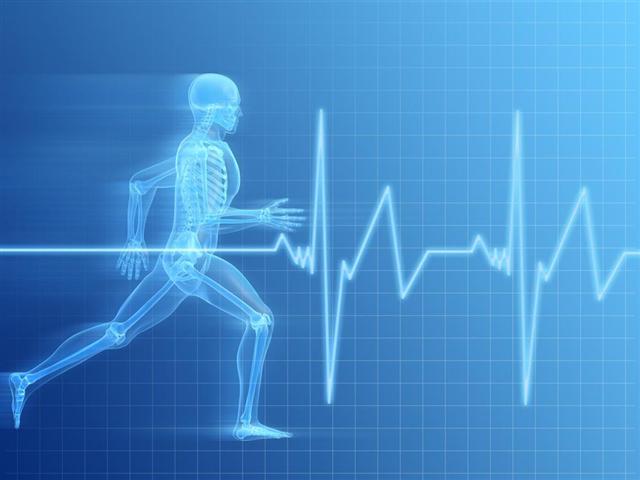 СПАСИБО ЗА ВНИМАНИЕ!